LA DIVINA COMMEDIA
Di Dante Alighieri
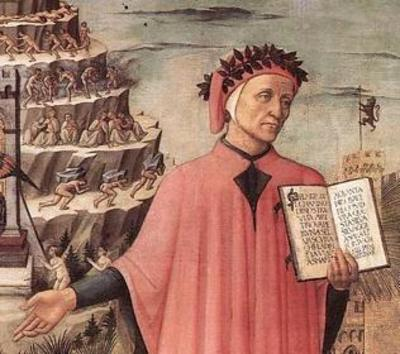 L’ inferno
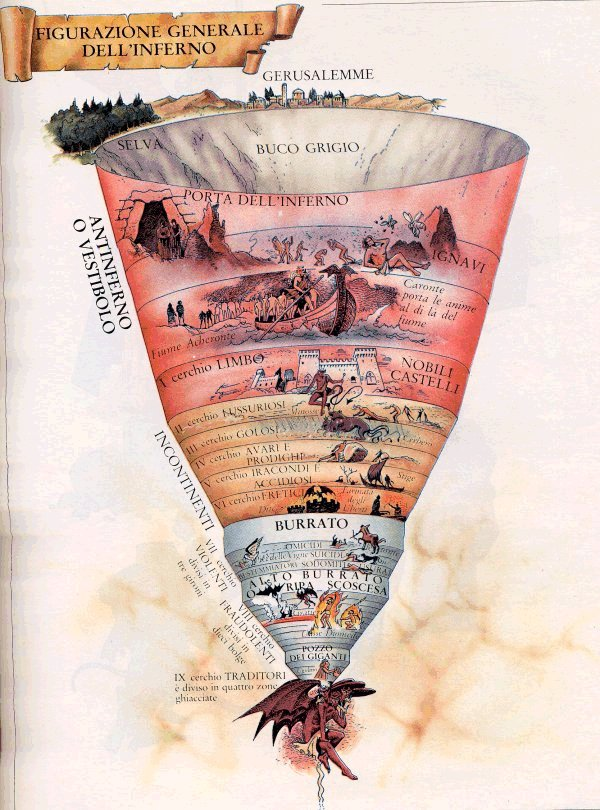 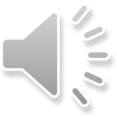 Nel mezzo del cammin  di nostra vita……
Canto V
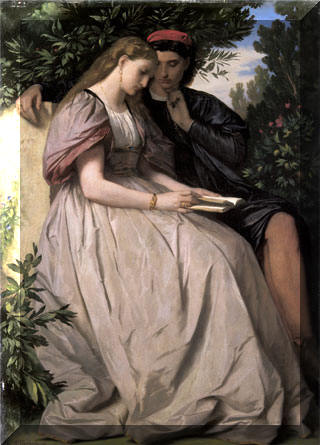 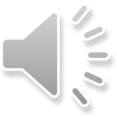 Noi leggiavamo un giorno per diletto
Canto XXVI
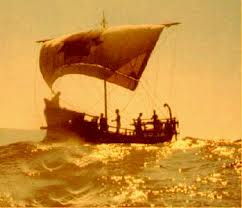 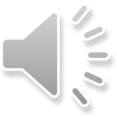 Fatti non fosti a viver come bruti…
Canto XXXIV
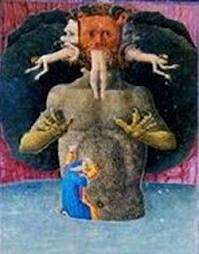 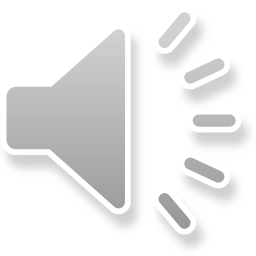 Quindi  cocito  tutto s’aggelava
Il Purgatorio
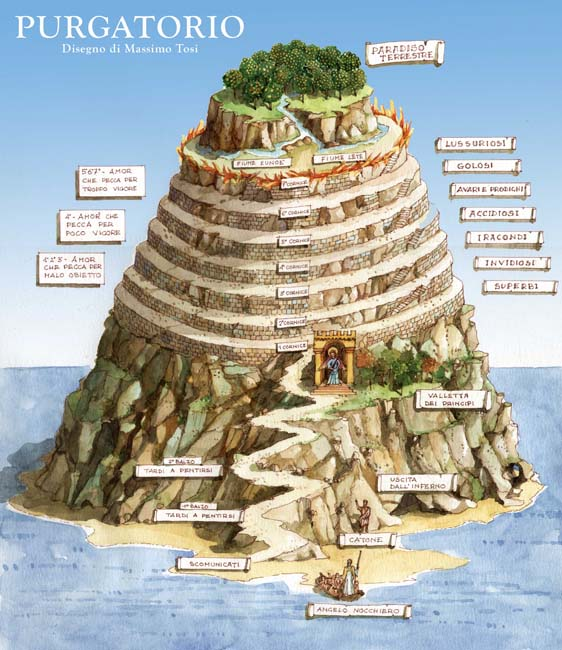 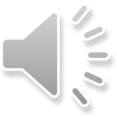 E canterò di quel secondo regno…
Canto VIII
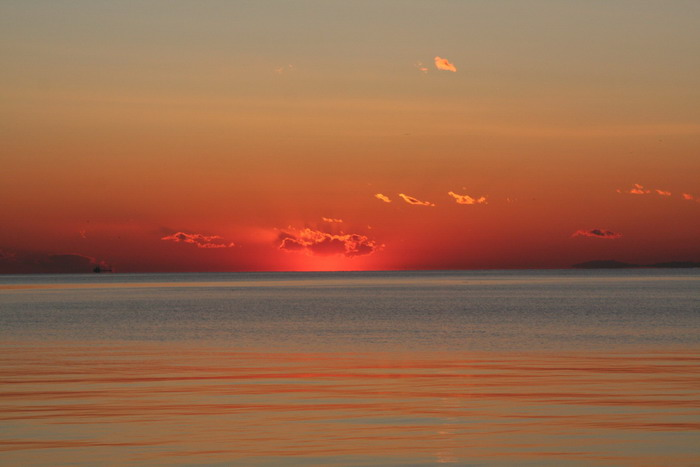 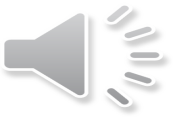 Era già l’ora che volge il disio
PARADISO
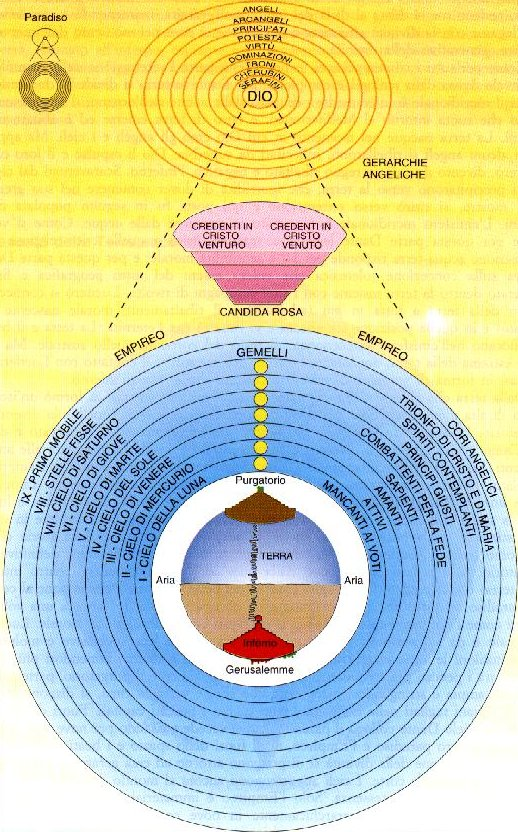 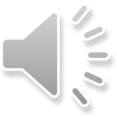 E Vidi cose che ridire né sa né può chi di là su discende;
Canto XlV
Cielo di Marte…Beatrice
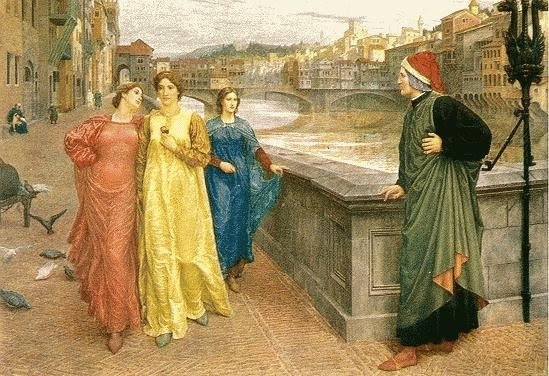 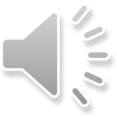 Ma Beatrice si bella e ridente …
CANTO XVll
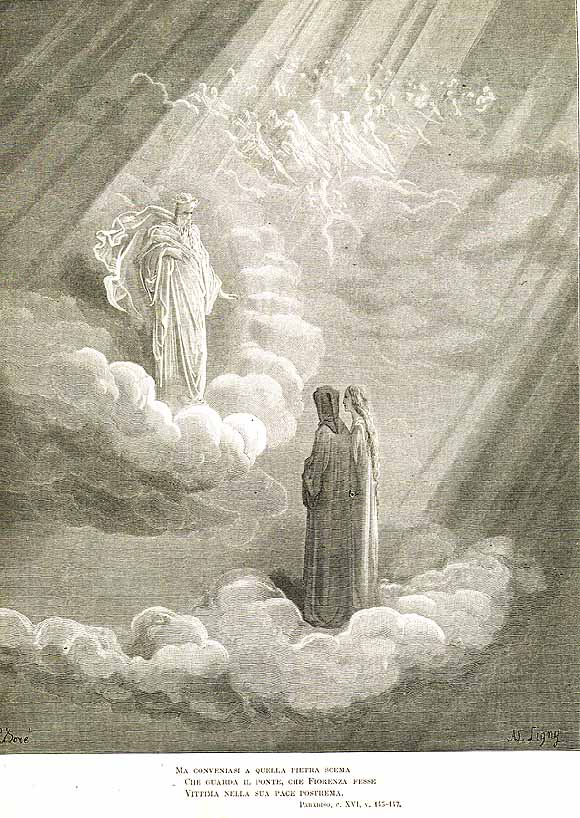 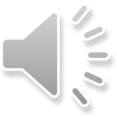 Tu proverai si come sa di sale lo pane altrui …
La candida rosa
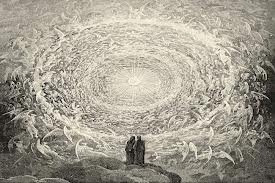 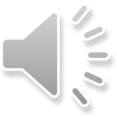 Vergine madre , figlia del tuo figlio ….
La Madonna
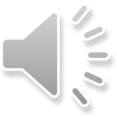 Tu se colei che l’umana natura ….
I tre regni visitati da Dante
PARADISO
                                
                              PURGATORIO


INFERNO
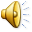 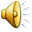 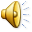